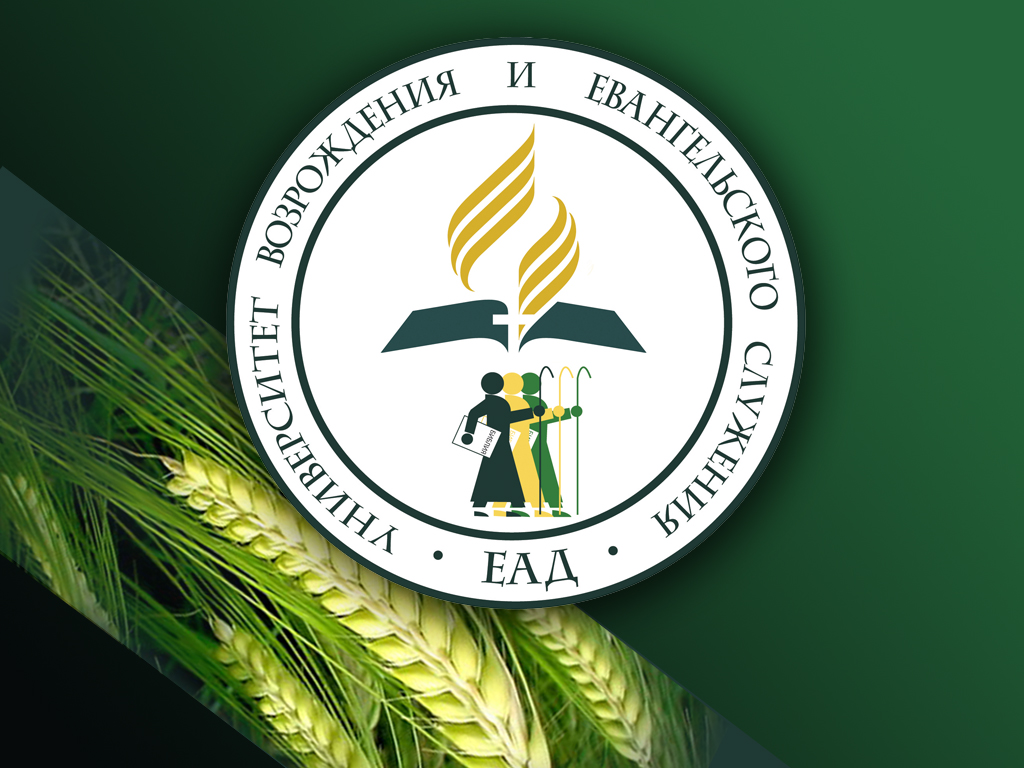 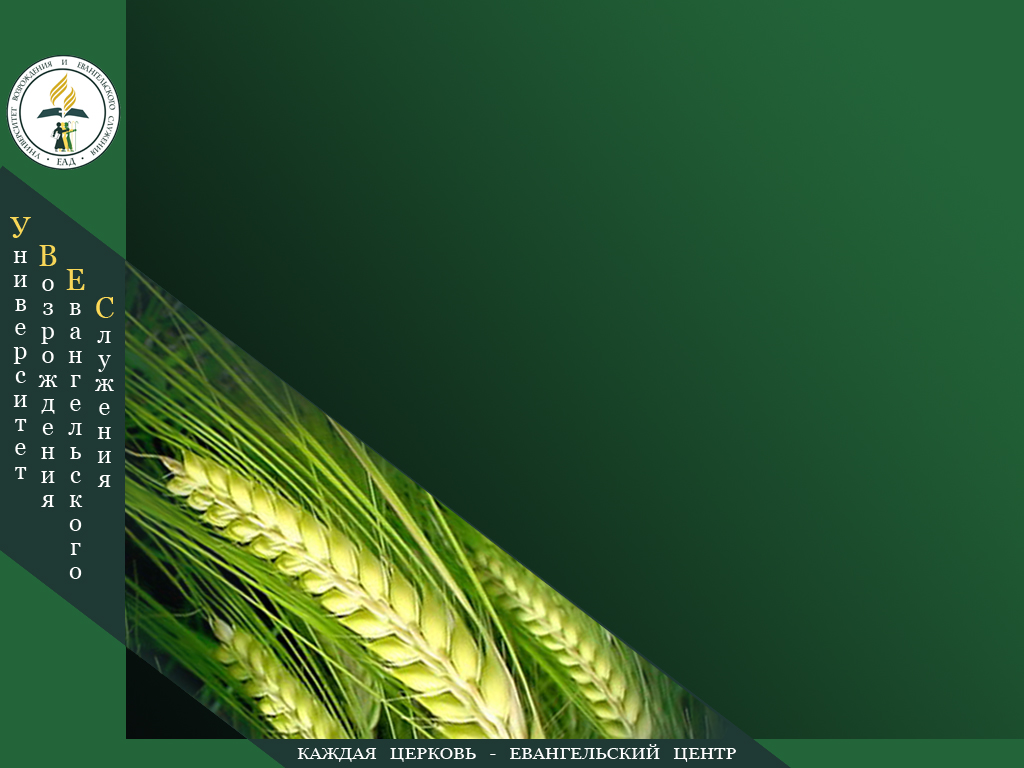 Предмет:          ВАЖНОСТЬ 
 
                          ЕВАНГЕЛЬСКОГО

                          СЛУЖЕНИЯ

                            (часть первая)
Предмет:         МЕТОДЫ 
 
                              БЛАГОВЕСТИЯ

                              В СОВРЕМЕННОМ
 
                               ОБЩЕСТВЕ
МОЛИТВА КАК МЕТОД БЛАГОВЕСТИЯ
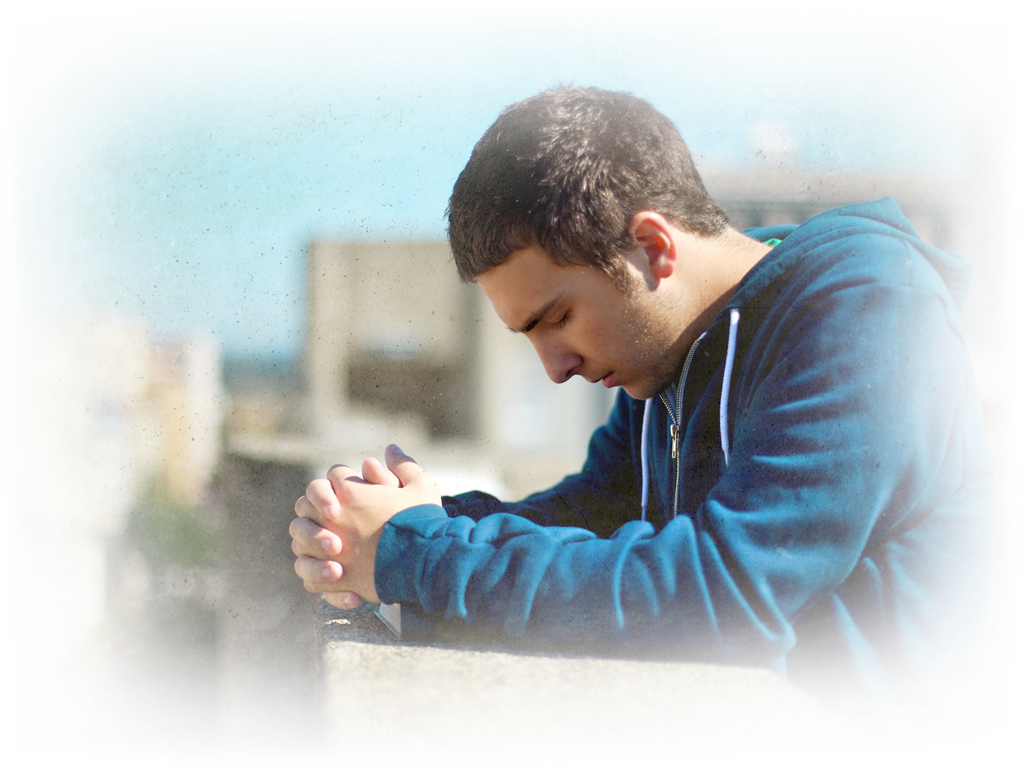 БИБЛЕЙСКОЕ ОБОСНОВАНИЕ
«Истинно также говорю вам, что если двое из вас согласятся на земле просить о всяком деле, то, чего бы ни попросили, будет им от Отца Моего Небесного» (Мф.18:19).
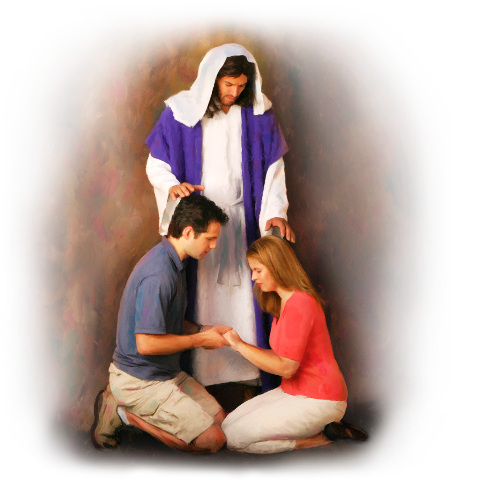 ОПРЕДЕЛЕНИЕ СЛОВА «МОЛИТВА»
Жизнь и дыхание души 
                   (Молитва, с.67), (Вести для молодёжи с.250). 

Самое святое упражнение души 
                                    (СЦ, т.5, с. 201-202). 

Небом данное средство для успешной борьбы с грехом и правильного развития христианского характера 
                         (Деяния апостолов, с.564).
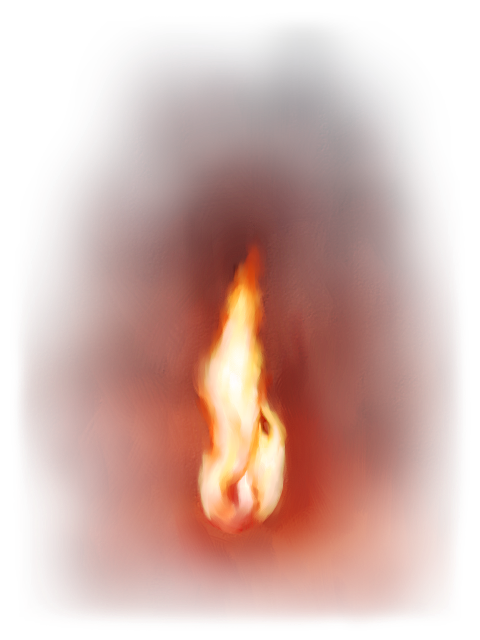 УСЛОВИЯ УСЛЫШАННОЙ МОЛИТВЫ
Осознание своей нужды в помощи Божьей.

 Обращение к Богу – Небесному Отцу.

 Молитва через Иисуса Христа и во имя Его (Путь ко Христу, с.100-101). 

 Исповедание и оставление грехов (Ис.59:1-4).

- Послушание воле Божией (Иоан.15:7).
УСЛОВИЯ УСЛЫШАННОЙ МОЛИТВЫ
- Верить и не сомневаться (Иак.1: 6-7), (Мф.21:22).

- Примирение с ближними и их прощение
                                                          (Мк.11:25).
- Молитва покаяния и сокрушения (Молитва, с.124).

- Молитва усиленная, пламенная, ревностная, непрестанная (Молитва, с.86-87, 123, 126,142). 

- Быть исполненными духа прощения и любви (Молитва, с.126).
УСЛОВИЯ УСЛЫШАННОЙ МОЛИТВЫ
- Наша жизнь должна соответствовать нашим молитвам (СЦ, т.7, с.273-274).
 
- Больше слов хвалы (Молитва, с.127).

- Быть верными в том, что принадлежит Богу (Молитва, с.128).

- Смиренные ходатайства перед Ним, а не приказания (Молитва, с.130).

- Сотрудничество с Богом (Молитва, с.141).
МОЛИТВА КАК МЕТОД БЛАГОВЕСТИЯ
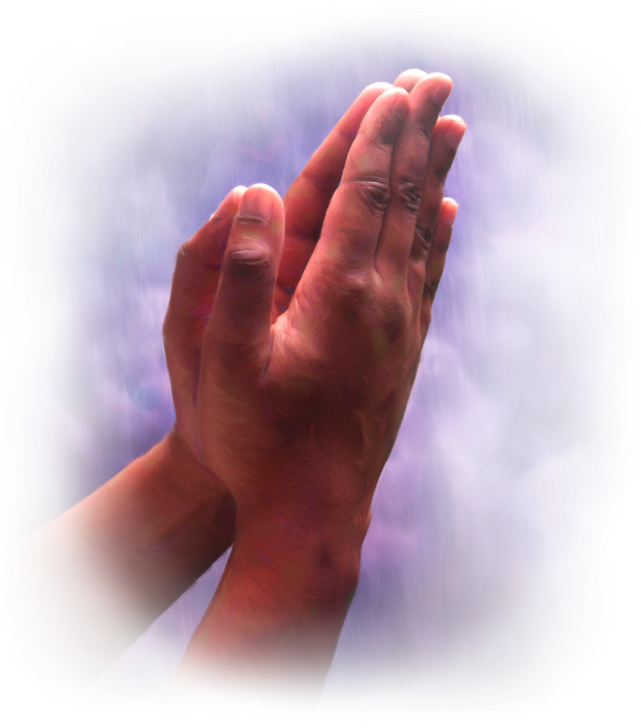 Молитва совершенно необходима в нашем труде для спасения душ. Только Бог способен умножить то семя, которое мы сеем.
ЛИЧНЫЕ МОЛИТВЫ
Ночи напролет проводила я в 
искренних молитвах 
о тех, кого я 
нашла и собрала, чтобы вместе 
с ними молиться и служить Господу... 
И все эти люди были обращены к Богу
 
(Свидетельства для Церкви, т. 1, с. 33, 34).
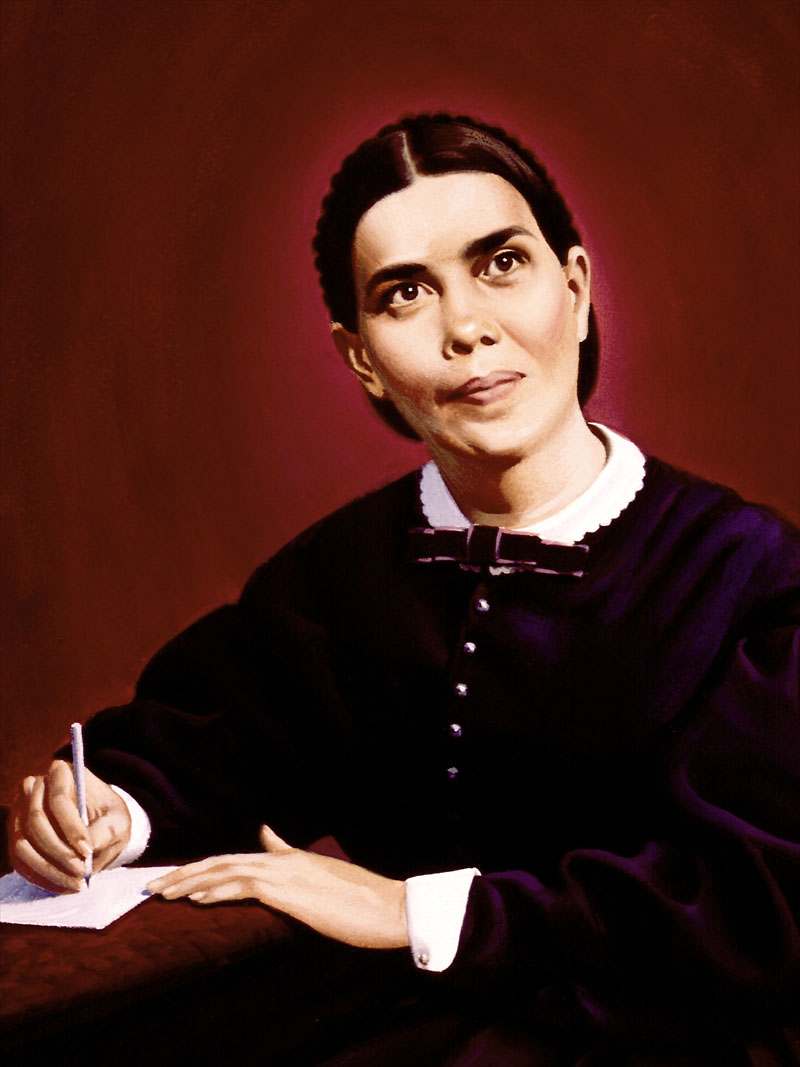 ЛИЧНЫЕ МОЛИТВЫ
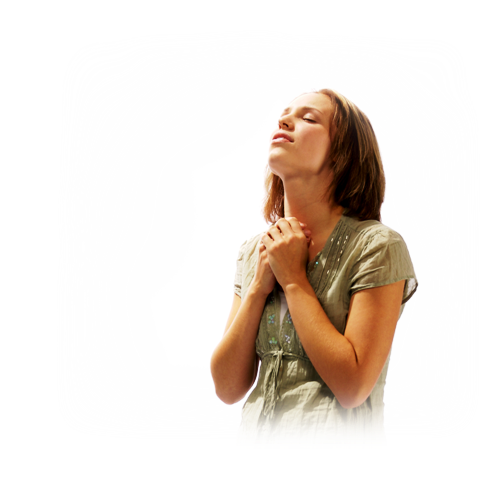 Каждый день включайте в свою молитву слова: «Господи, пошли мне навстречу человека, которому я мог бы рассказать о Тебе». 

Пока вы будете делать это, в вашей жизни будут происходить чудеса. Как только вы прекратите это делать, чудеса прекратятся.
СЕМЕЙНЫЕ МОЛИТВЫ
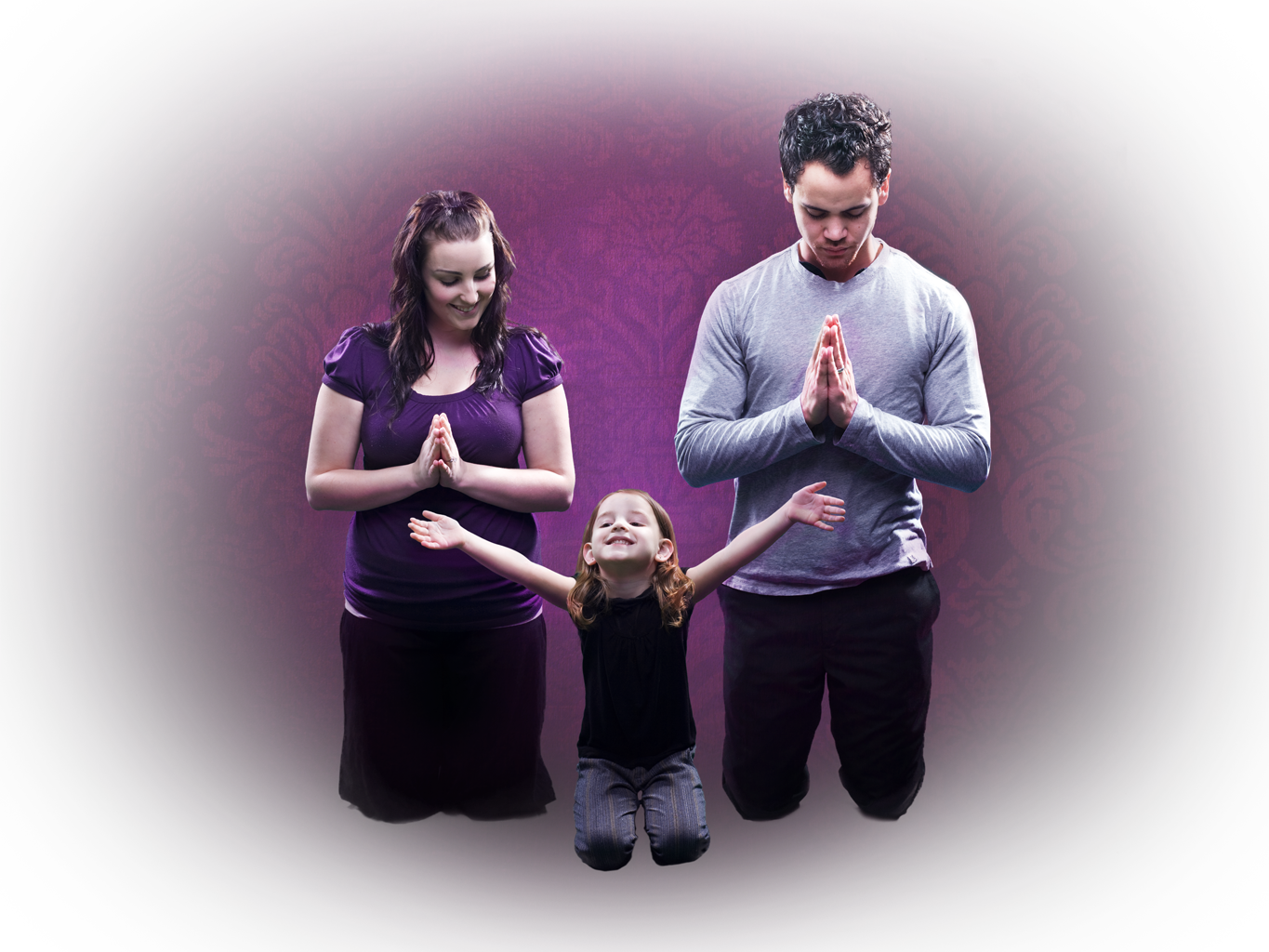 Все, что требуется вначале от каждой семьи, - это принять ответственность за свою территорию и начать молиться за людей, проживающих на ней.
СЕМЕЙНЫЕ МОЛИТВЫ
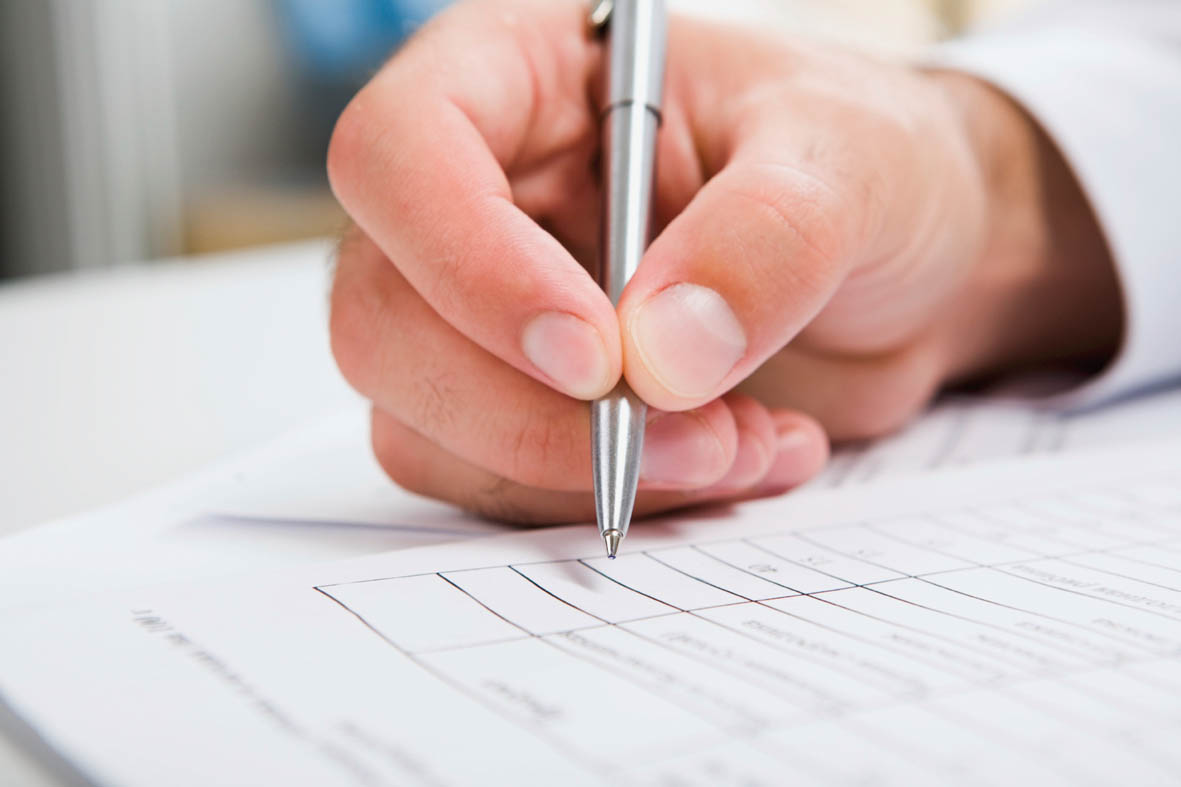 Внесите имена знакомых вам людей, проживающих на этой территории в ваш молитвенный список. Со временем этот список будет расти. Приветствуйте людей, которых вы встречаете во время прогулки. Молитесь о них тихо про себя и помните, что вы в ответе за этих людей.
МОЛИТВЫ ЧЛЕНОВ ЦЕРКВИ
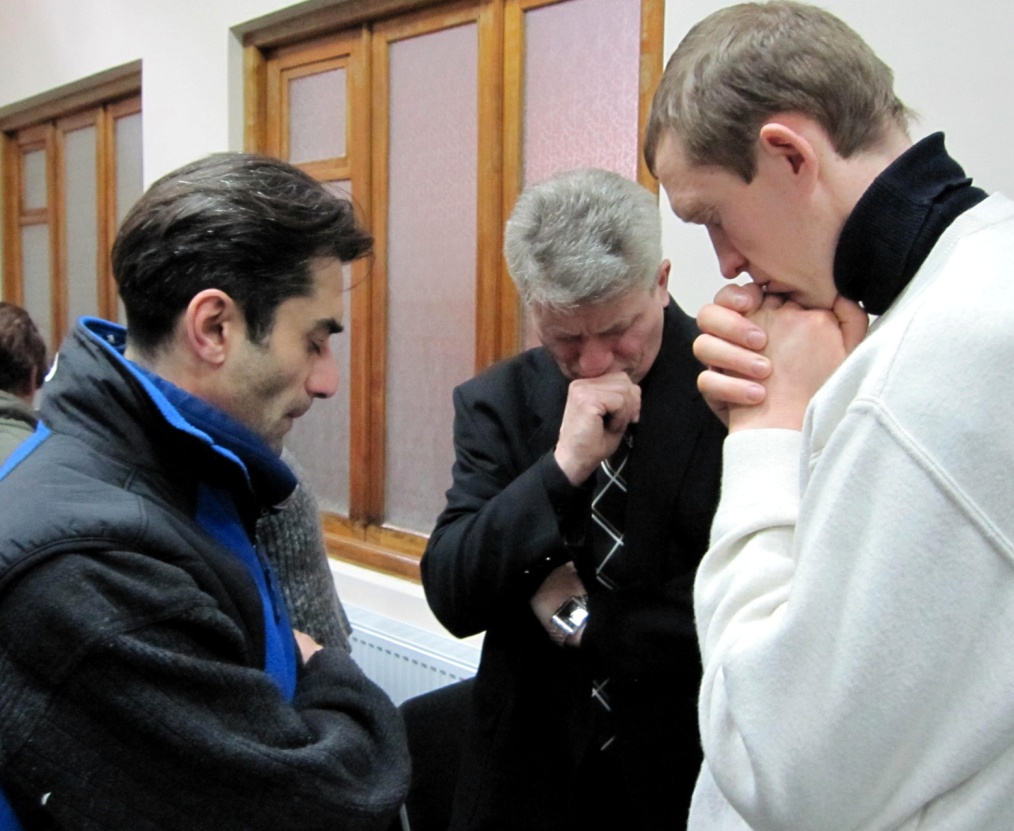 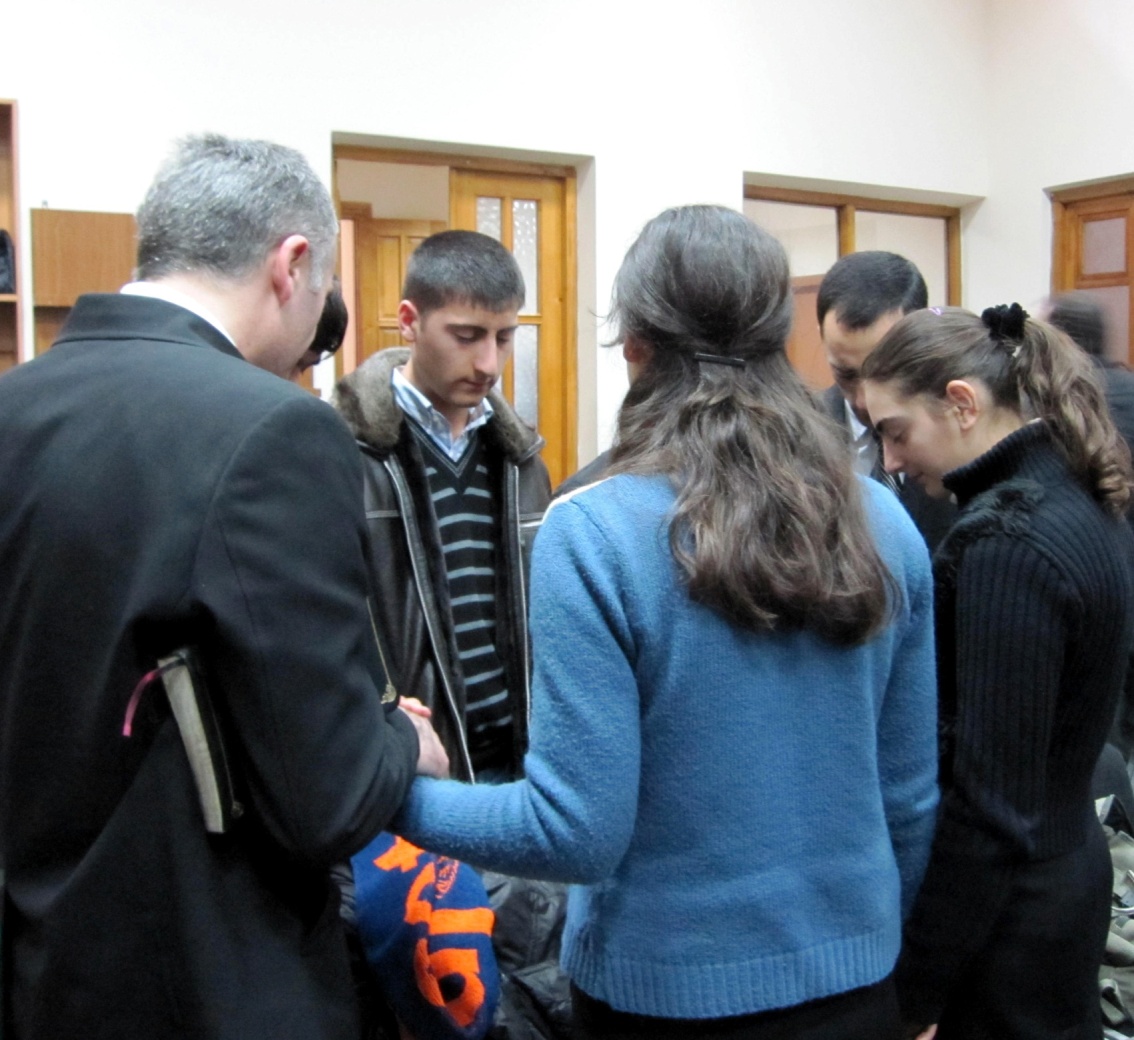 Опыт показал, что когда члены общины молятся за конкретных людей на конкретной территории, день за днем, неделя за неделей и месяц за месяцем, то в жизни каждого из них и всей церкви происходит пробуждение. Сила заключается в продолжительной и постоянной молитве за других. Она полезна и для того, кто молится, и для того, за кого молятся.
ГРУППОВЫЕ МОЛИТВЫ
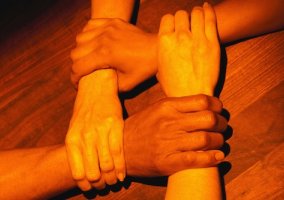 Если несколько человек будут встречаться вместе, беспокоясь о погибающих душах, и будут возносить ревностные, горячие молитвы, то они будут иметь успех (Ревью энд Геральд, 23 августа 1892 г.).
МОЛИТВА КАК МЕТОД БЛАГОВЕСТИЯ
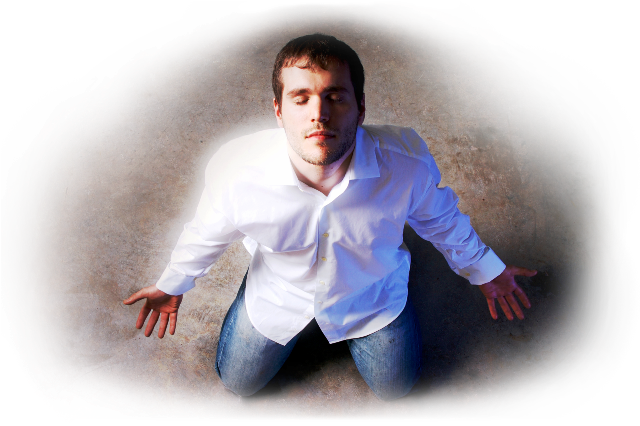 Учитесь проявлять веру, представляя своих ближних перед престолом благодати и моля Бога коснуться их сердец. Таким образом будет постоянно совершаться эффективная миссионерская работа (СЦ, т.8, с.245).
ПРИЗЫВ
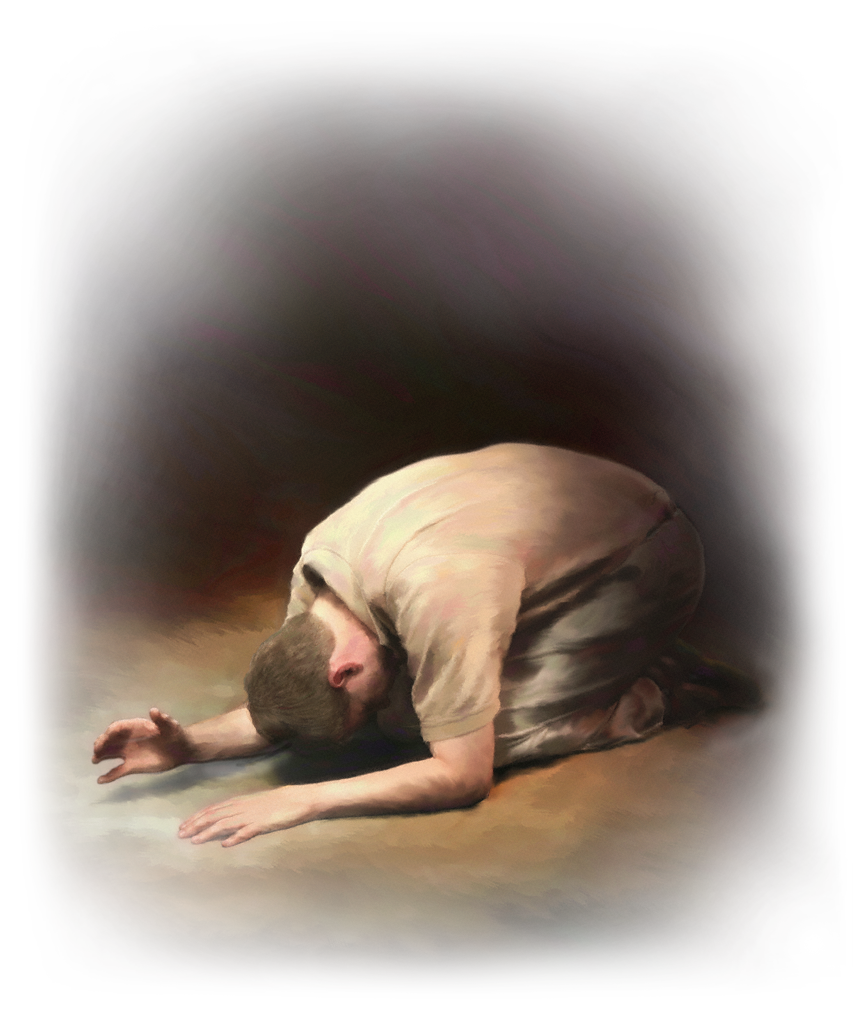 +
Так давайте же молиться самым серьёзным образом, 
а затем трудиться соответственно 
нашим молитвам (СЦ, т. 5, с. 714).
ПРАКТИЧЕСКОЕ ЗАДАНИЕ
1. Регулярно участвуйте в молитвенных собраниях вашей общины.
 
2. Примите участие в молитвенной инициативе 777. 
В семь часов утра и семь часов вечера, семь раз в неделю объединитесь в молитве об излитии Святого Духа с миллионами адвентистов. 
 
3. Объединитесь с 1-2 членами вашей церкви в регулярной молитве об обращении  конкретных людей.
ПРАКТИЧЕСКОЕ ЗАДАНИЕ
4. Начните вашей семьёй регулярно молиться о людях, живущих в вашей местности.

5. Каждый день включайте в свою молитву слова: «Господи, пошли мне навстречу человека, которому я мог бы рассказать о Тебе». Пока вы будете делать это, в вашей жизни будут происходить чудеса. Как только вы прекратите это делать, чудеса прекратятся.
РЕЗУЛЬТАТЫ МОЛИТВЫ
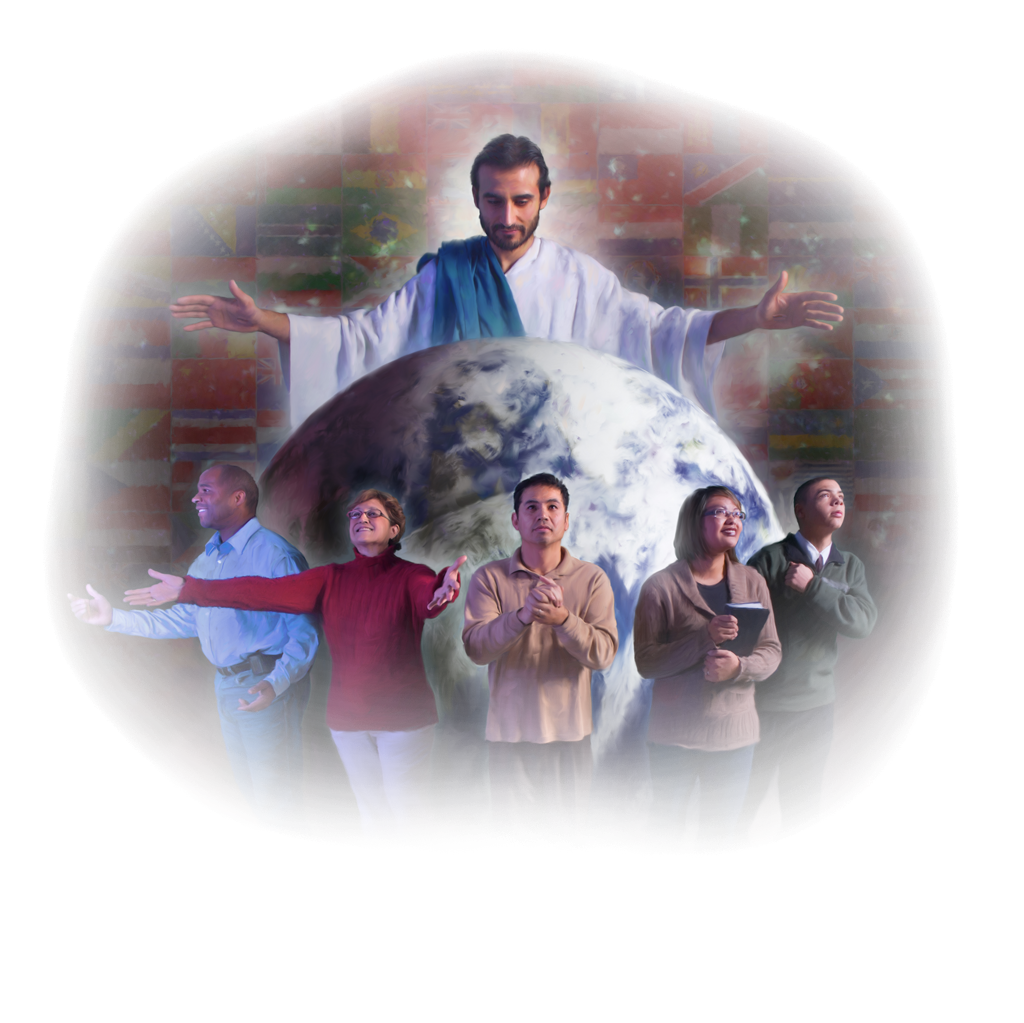 И, по молитве их, поколебалось место, где они были собраны, и исполнились все Духа Святого и говорили слово Божие с дерзновением» (Деян.4:31).
Тема следующей встречи:  ГОСТЕПРИИМСТВО  КАК МЕТОД БЛАГОВЕСТИЯ